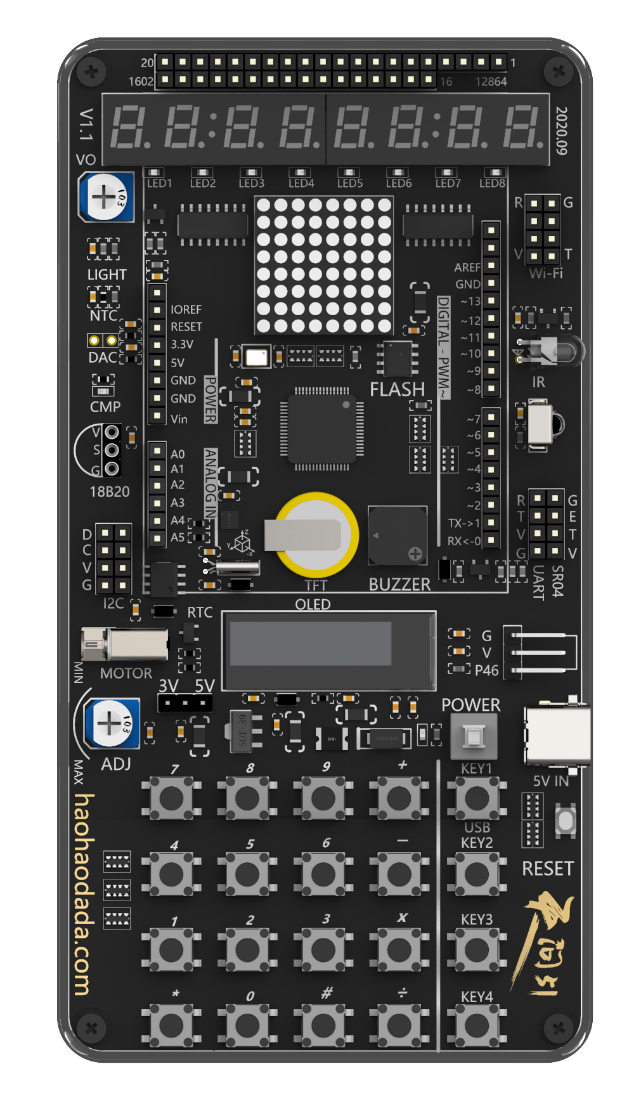 基于STC16F40K128芯片的天问51图形化课程
矩阵键盘模块
天问51
单片机
1
硬件概述
目  录
2
指令学习
CONTENTS
3
程序编写
硬件概述
01
硬件概述
电路原理图
章节
PART
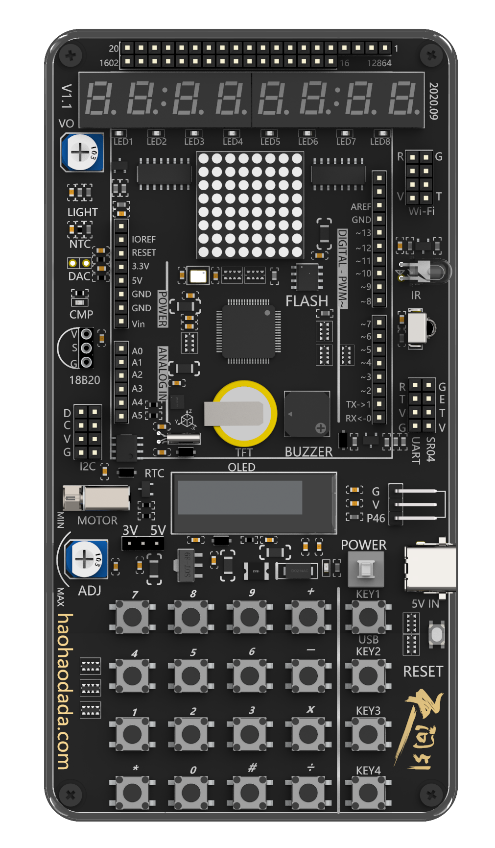 矩阵按键
硬件概述
前面我们已经学习过怎么使用4个独立按键，


在键盘中按键数量较多时，为了减少 I/O 口的占用，通常将按键排列成矩阵形式。
电路原理图
详细描述
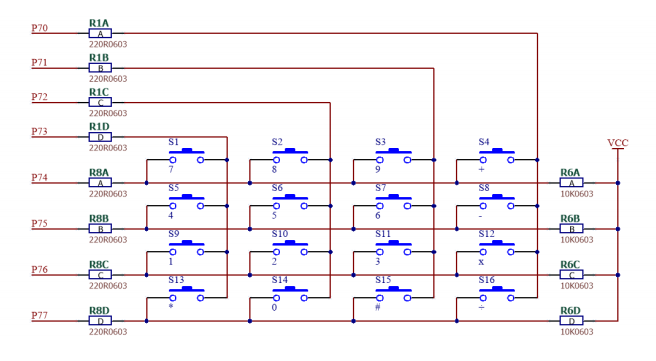 矩阵键盘是通过扫描方式读取，先行扫描，再列扫描。
指令学习
02
章节
PART
指令学习
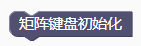 在传感器类别指令中，用于初始化矩阵键盘的控制引脚，
矩阵键盘接在P7引脚。
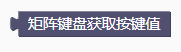 在传感器类别指令中，用于获取矩阵键盘对应的按键值。
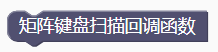 在传感器类别指令中，基于STC8H8K64U芯片的天问51已经将这一动态扫描过程封装成一个回调函数，直接使用即可。
程序编写
03
章节
PART
程序实现---获取矩阵键盘的按键值，并在数码管上显示
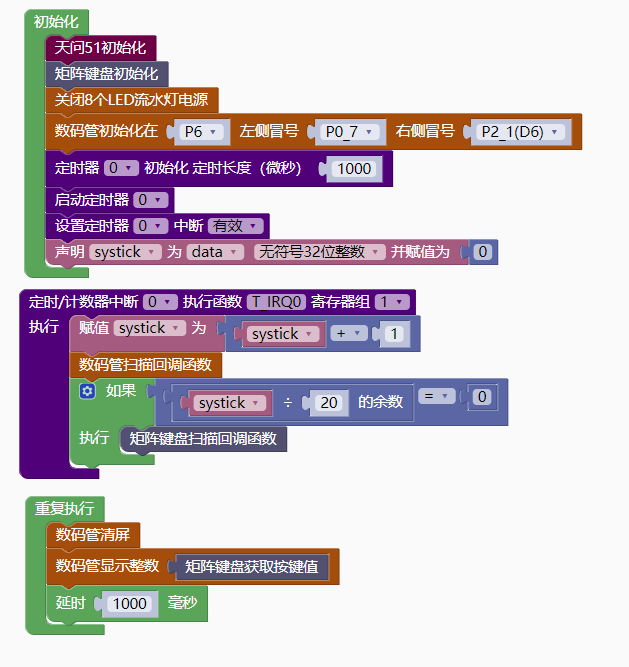 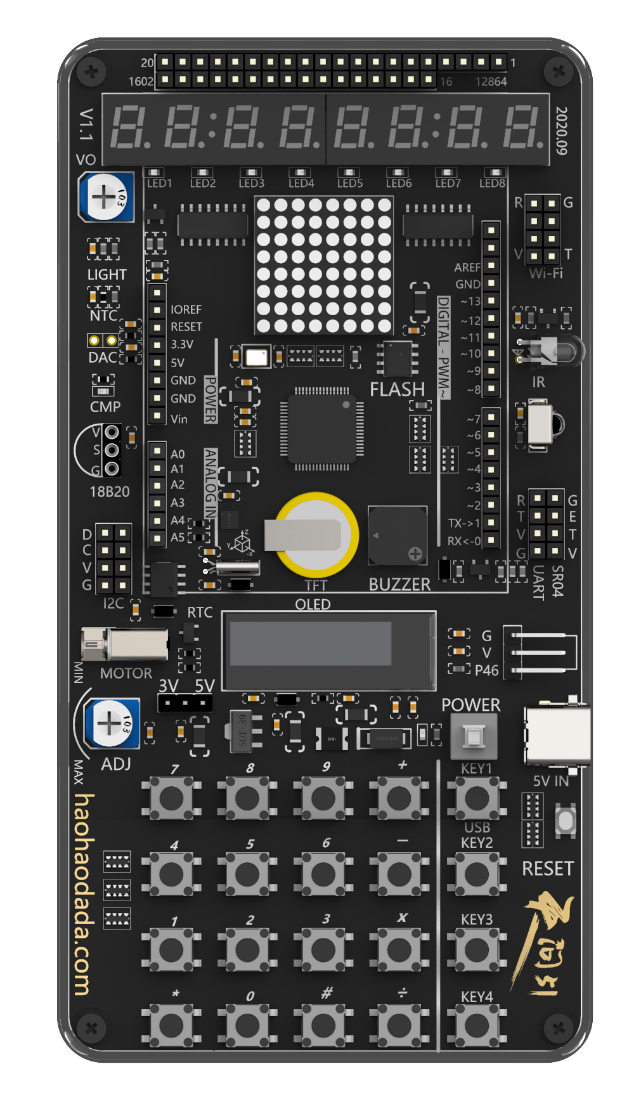 基于STC16F40K128芯片的天问51图形化课程
—感谢您的聆听—
时间：X年XX月
天问51
单片机